Student Homelessness in New York City Public SchoolsDistrict 20, SY 2015–16
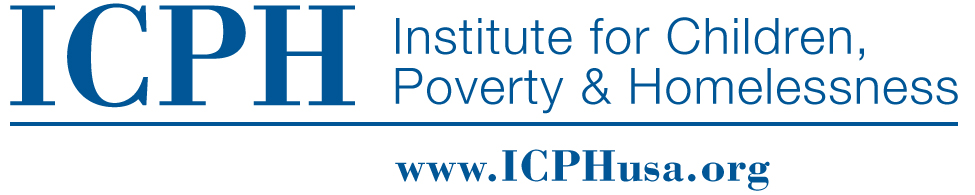 Student Homelessness in NYC
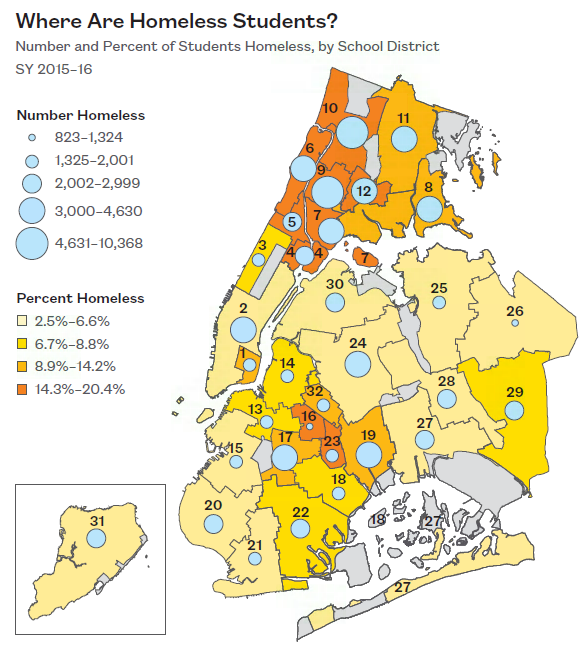 Nearly 100,000 NYC public school students experienced homelessness during SY 2015-16. 

Unless current trends change, 
1 in 7 students will experience homelessness before they finish elementary school.
Source: New York City Department of Education, unpublished data tabulated by the Institute for Children, Poverty, and Homelessness, SY 2015–16.
[Speaker Notes: Student Homelessness in NYC]
Where Do Homeless Students Sleep?
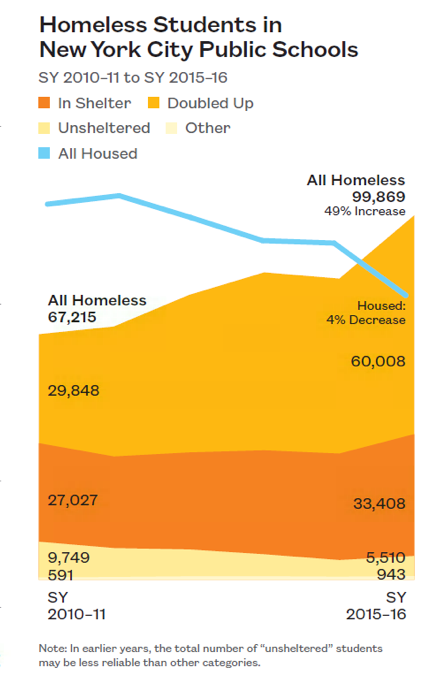 For every homeless student living in shelter, roughly two more are homeless living in another temporary setting—mostly doubled up.
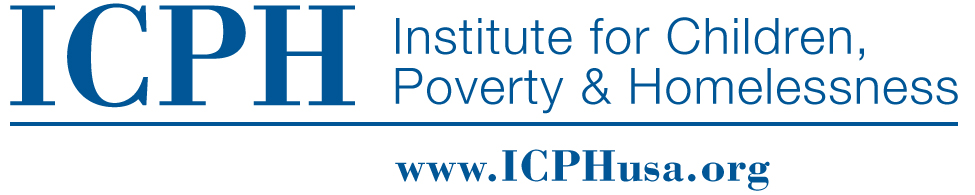 Source: New York City Department of Education, unpublished data tabulated by the Institute for Children, Poverty, and Homelessness, SY 2015–16.
Most Children Are Homeless for More Than One School Year
Homelessness was not a brief or isolated experience for students citywide.

Two-thirds of homeless students experienced homelessness during more than one school year.
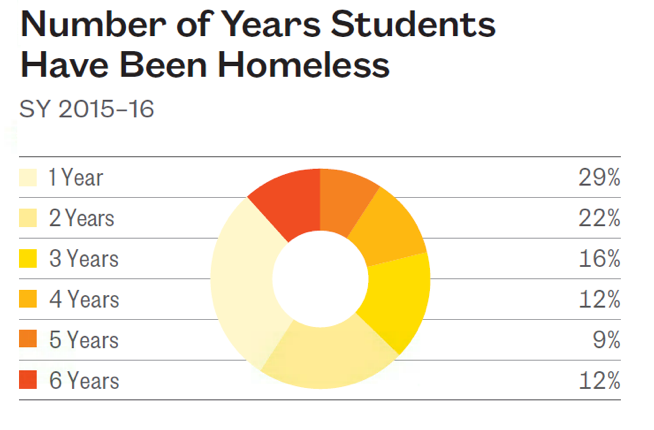 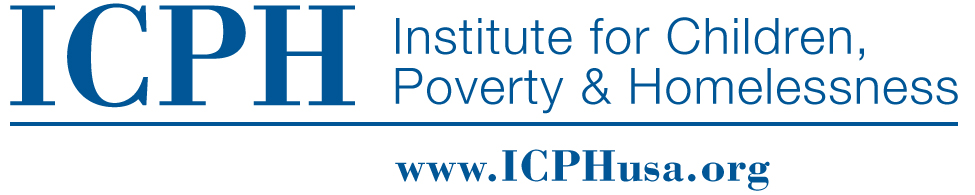 Source: New York City Department of Education, unpublished data tabulated by the Institute for Children, Poverty, and Homelessness, SY 2015–16.
Young Students Are Most at Risk
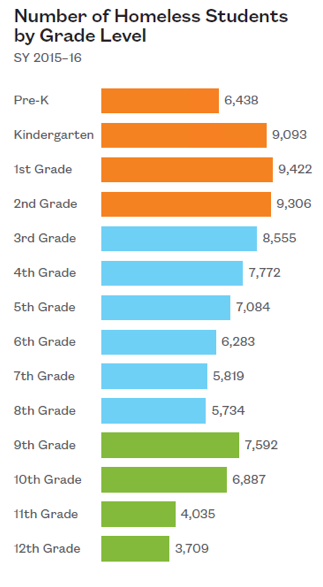 Students are more likely to experience homelessness when they are young. 

During SY 2015–16, 35% of all homeless students were in grades pre-K through 2nd compared to 28% of housed students.
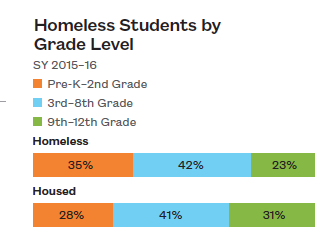 Source: New York City Department of Education, unpublished data tabulated by the Institute for Children, Poverty, and Homelessness, SY 2015–16.
Differences in Pre-K Enrollment
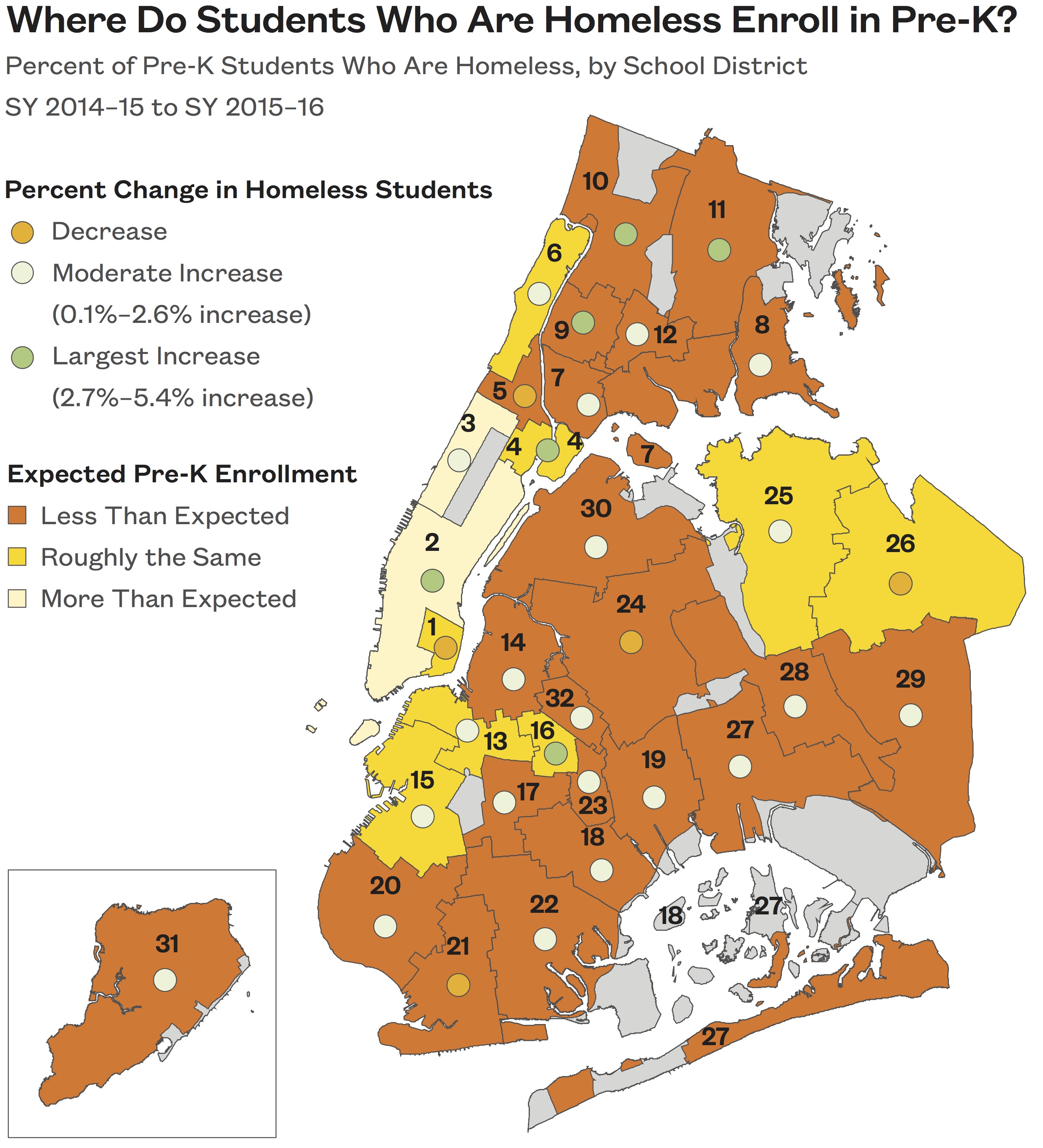 Citywide, pre-K enrollment improved by 17%. However, the majority of school districts enrolled fewer homeless pre-K students than would be expected.
Source: New York City Department of Education, unpublished data tabulated by the Institute for Children, Poverty, and Homelessness, SY 2015–16.
Student Homelessness in District 20
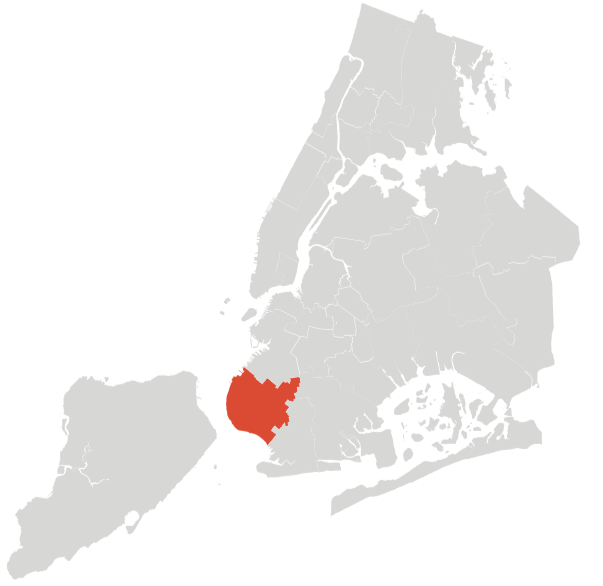 3,000 currently homeless students in District 20.

1 in 13 students experienced homelessness in the last six years.
Source: New York City Department of Education, unpublished data tabulated by the Institute for Children, Poverty, and Homelessness, SY 2015–16.
[Speaker Notes: School-age children only
Does not include charter schools]
Where Do Homeless Students Sleep in District 20?
167 students lived in shelters and 2,755 students lived doubled up at some point during SY 2015–16. Another 77 students lived in another temporary setting.
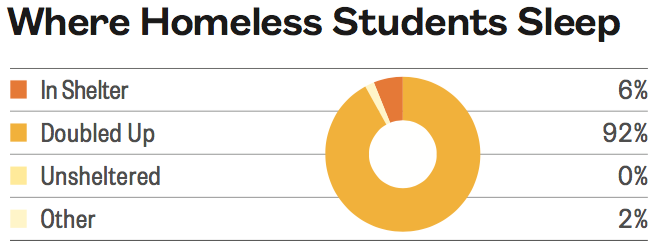 Source: New York City Department of Education, unpublished data tabulated by the Institute for Children, Poverty, and Homelessness, SY 2015–16.
Homelessness and Poverty Among Students in District 20
Among students enrolled, 6% were homeless during SY 2015–16. 

Another 2% had been homeless in at least one of the five previous years.
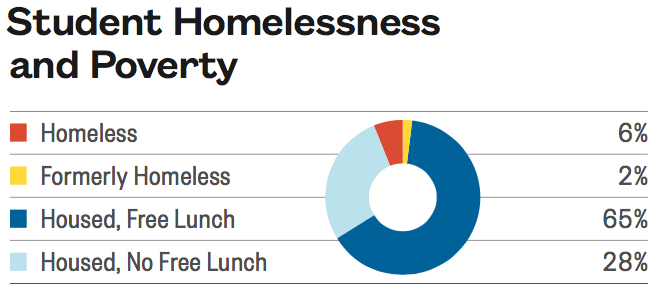 Source: New York City Department of Education, unpublished data tabulated by the Institute for Children, Poverty, and Homelessness, SY 2015–16.
Percent of Homeless Students in Districts in Brooklyn
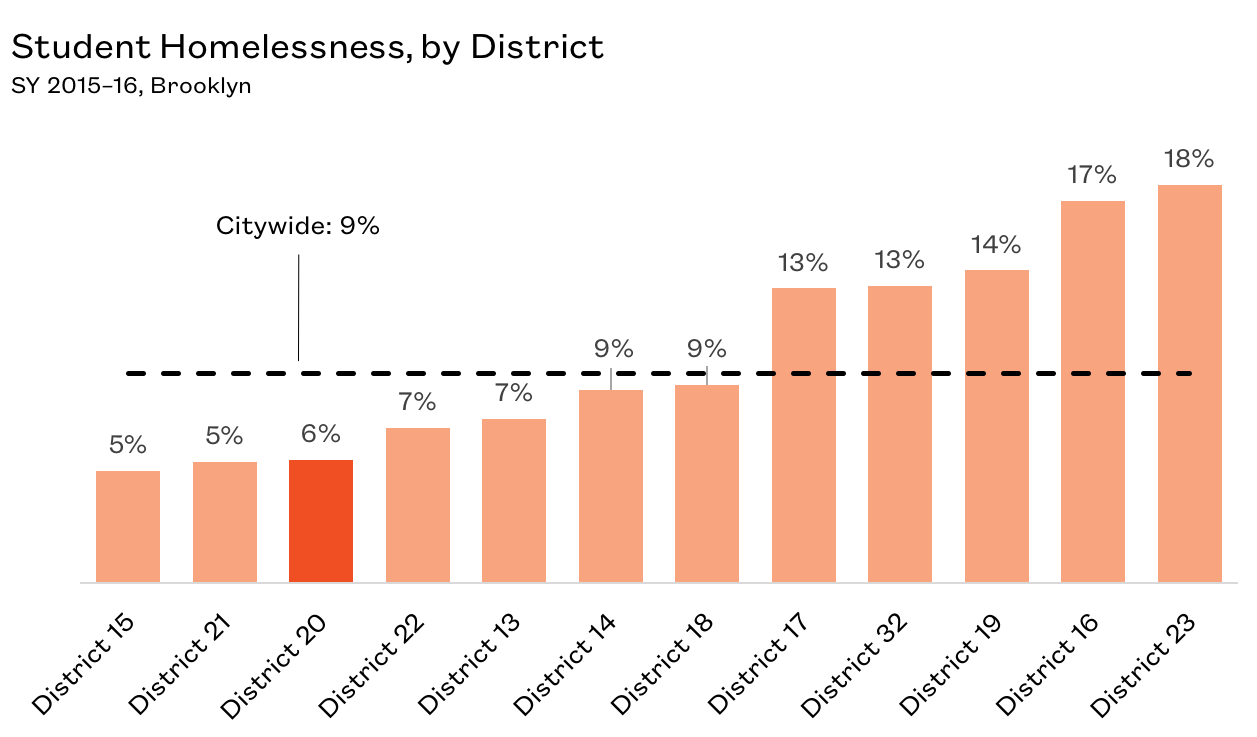 Out of twelve school districts in Brooklyn, District 20 had the 3rd lowest percent of homeless students enrolled.
Source: New York City Department of Education, unpublished data tabulated by the Institute for Children, Poverty, and Homelessness, SY 2015–16.
Young Students Are Most At Risk
Elementary schools had the highest percentage of homeless students in District 20.
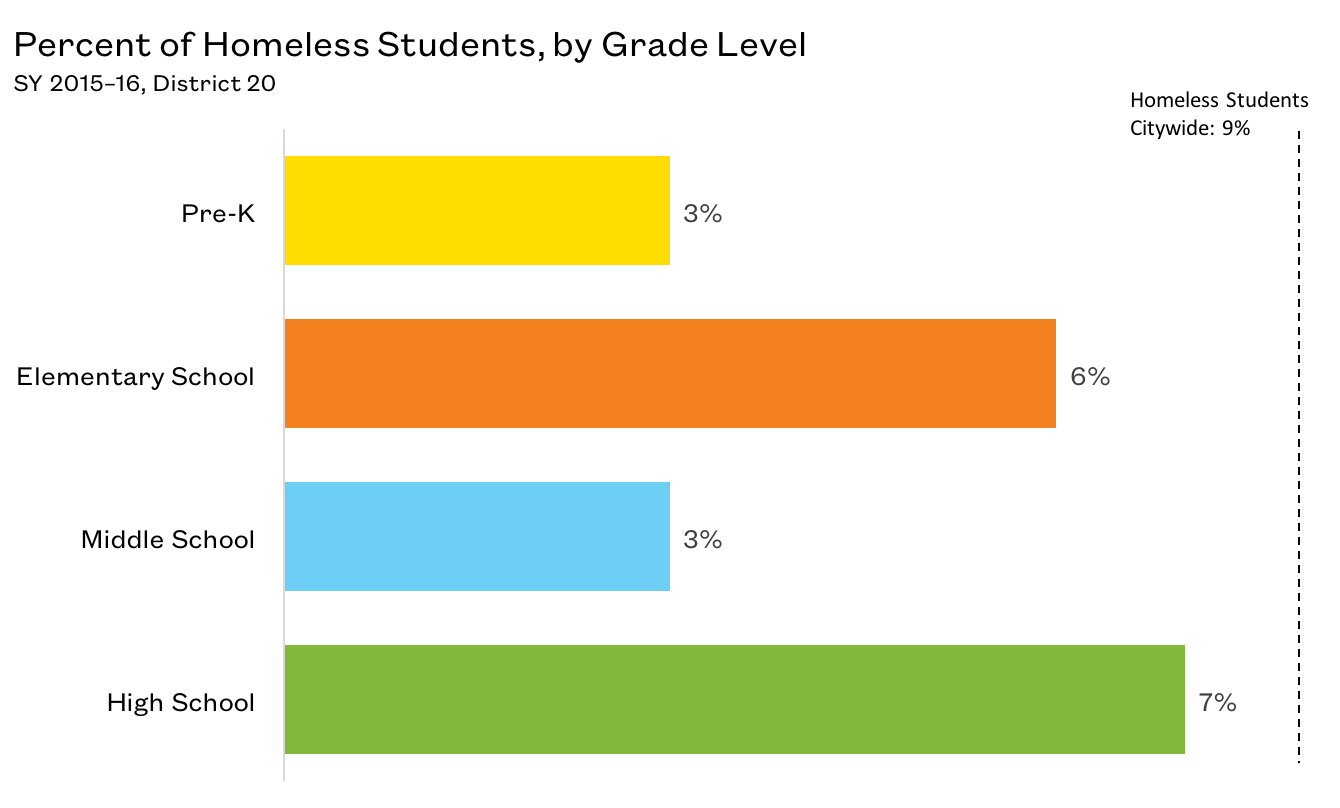 Source: New York City Department of Education, unpublished data tabulated by the Institute for Children, Poverty, and Homelessness, SY 2015–16.
Student Homelessness by Race and Ethnicity in District 20
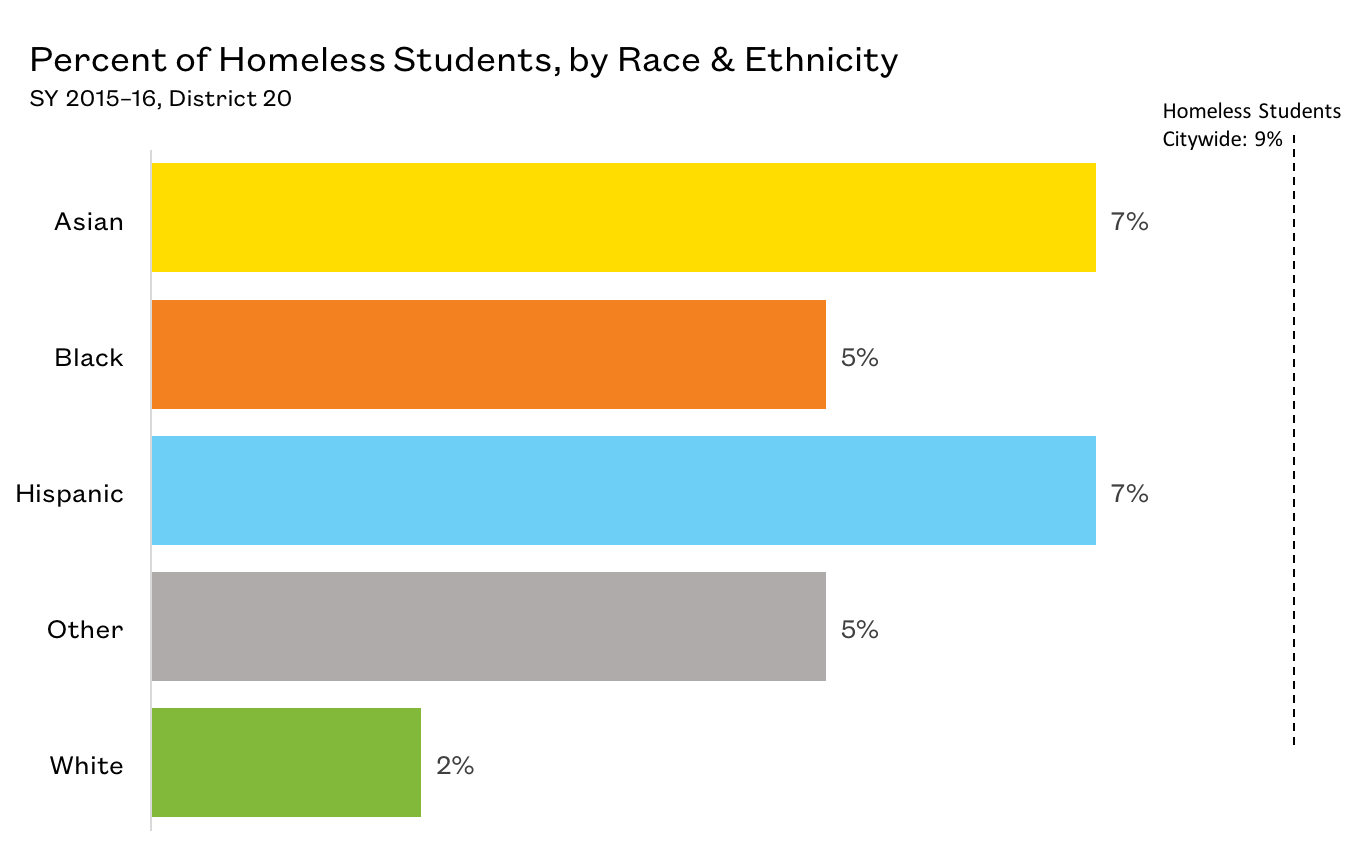 Hispanic and Asian students were most at risk of experiencing homelessness in District 20.
Source: New York City Department of Education, unpublished data tabulated by the Institute for Children, Poverty, and Homelessness, SY 2015–16.
English Language Learners in District 20
Over half of homeless students were English Language Learners.
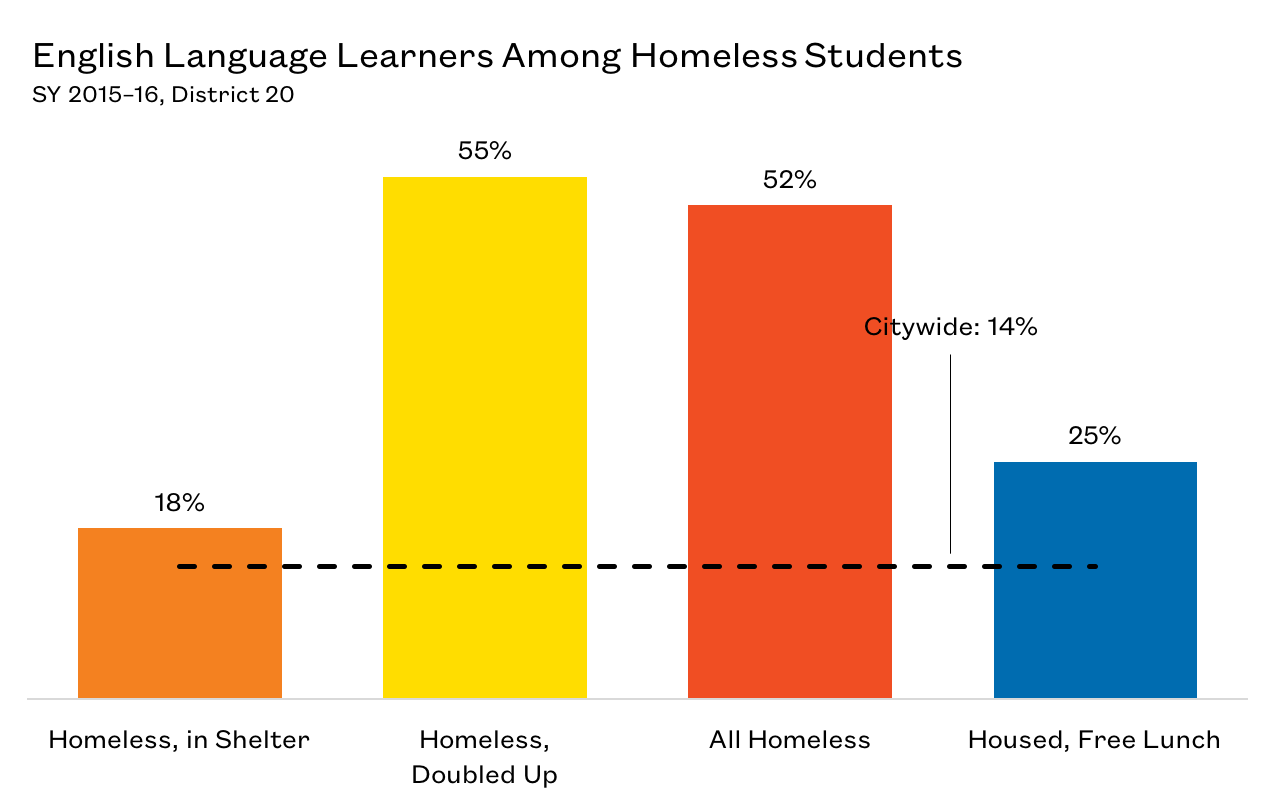 Source: New York City Department of Education, unpublished data tabulated by the Institute for Children, Poverty, and Homelessness, SY 2015–16.
Impacts of Student Homelessness
Transfer schools more often
More likely to be chronically absent
Lower rates of proficiency on state assessments
Higher suspension rates
Lower graduation rates
Higher dropout rates
Require additional ELL supports
Receive late support for special education needs
These impacts last beyond a student’s experience with homelessness
Mid-Year School Transfers in District 20
10% of homeless students transferred schools mid-year. 

Students in shelters had the highest mid-year transfer rate at 19%.

Every school transfer is estimated to set a student back academically by up to six months.
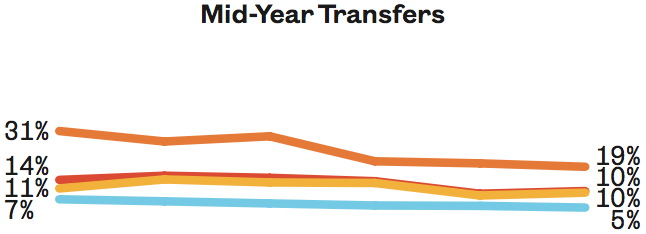 SY 2015–16
SY 2010–11
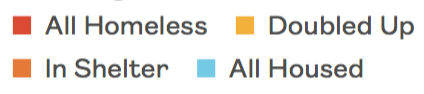 Source: New York City Department of Education, unpublished data tabulated by the Institute for Children, Poverty, and Homelessness, SY 2015–16.
Chronic Absenteeism Among Homeless Students in District 20
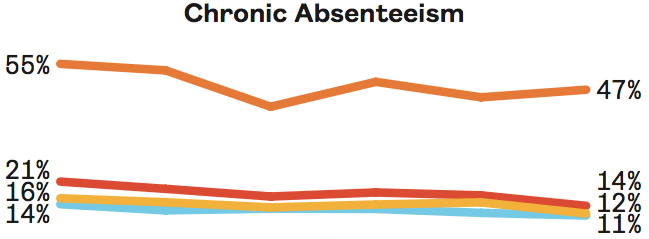 Students who are chronically absent miss 20 or more days of school in a year. 

Almost half of students living in shelters were chronically absent in District 20.
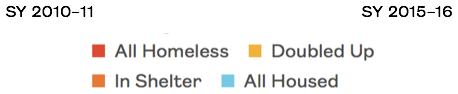 Source: New York City Department of Education, unpublished data tabulated by the Institute for Children, Poverty, and Homelessness, SY 2015–16.
Chronic Absenteeism Among Homeless Students in District 20
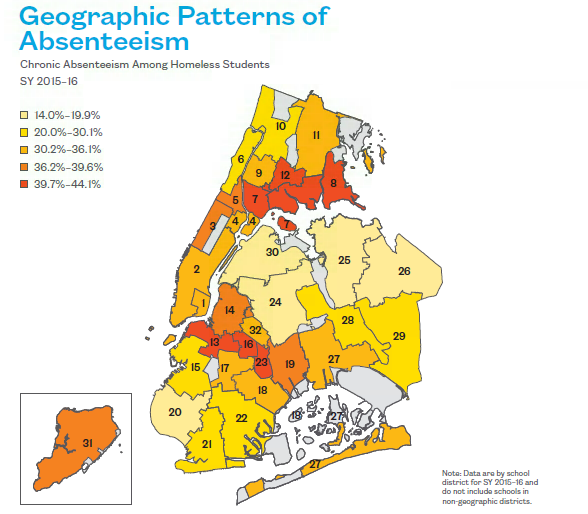 District 20 ranks low for chronic absenteeism among homeless students compared to other districts.
Source: New York City Department of Education, unpublished data tabulated by the Institute for Children, Poverty, and Homelessness, SY 2015–16.
Suspensions of Homeless Students in District 20
Suspension rates among homeless students have declined in the past six years.

In District 20, students living in shelters had the highest suspension rate at 9%.
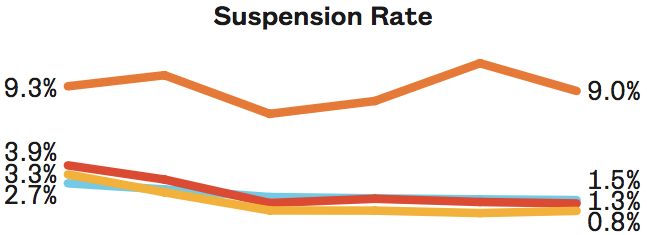 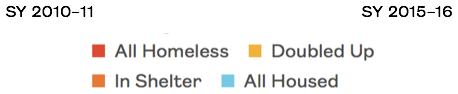 Source: New York City Department of Education, unpublished data tabulated by the Institute for Children, Poverty, and Homelessness, SY 2015–16.
Additional Needs of Homeless Students in District 20
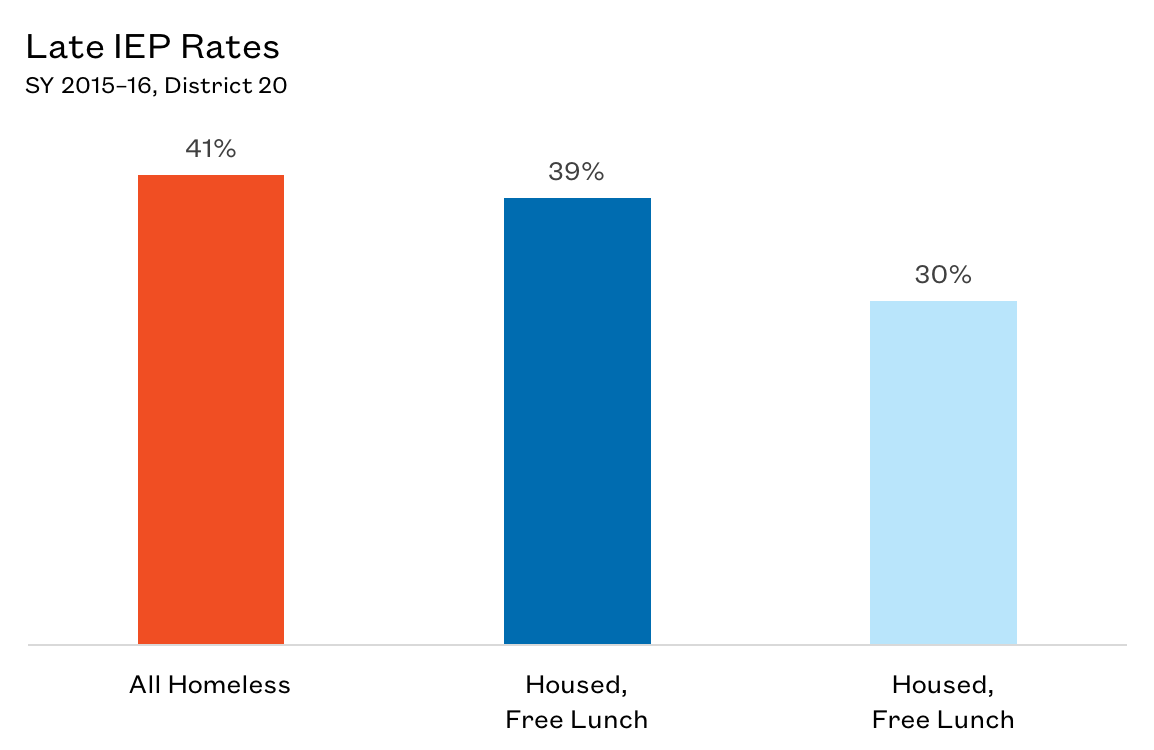 In District 20, a higher percentage of homeless students received IEP services late compared with low-income housed students.
Source: New York City Department of Education, unpublished data tabulated by the Institute for Children, Poverty, and Homelessness, SY 2015–16.
Additional Needs of Students Experiencing Homelessness
Early identification helps students maintain grade level proficiency and ultimately have a better chance of graduating.
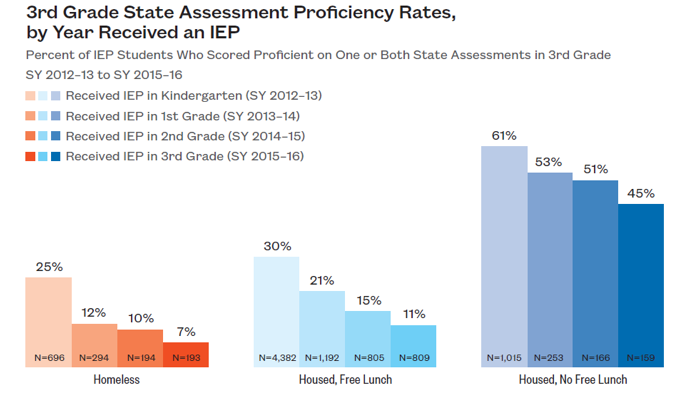 Source: New York City Department of Education, unpublished data tabulated by the Institute for Children, Poverty, and Homelessness, SY 2015–16.
3rd–8th Grade State Math Test Proficiency Rates in District 20
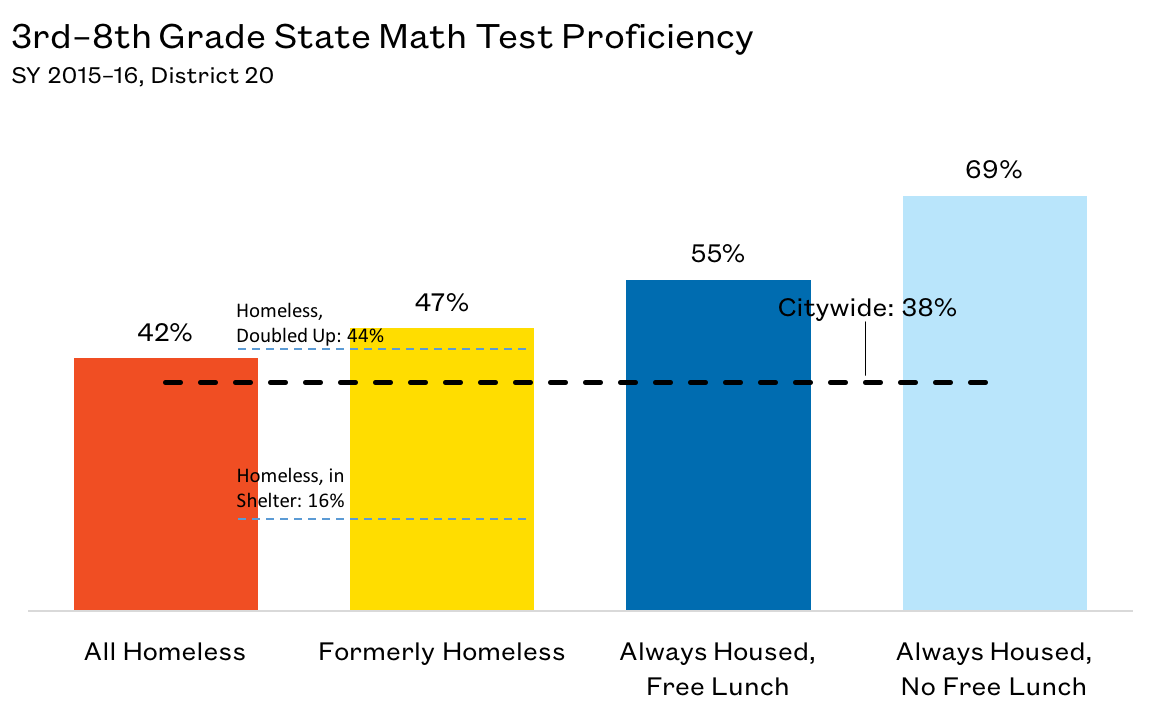 In District 20, less than half of all and formerly homeless students met the proficiency benchmark in math.
Source: New York City Department of Education, unpublished data tabulated by the Institute for Children, Poverty, and Homelessness, SY 2015–16.
3rd–8th Grade State English Language Arts Test Proficiency Rates in District 20
Less than 40% of all homeless and formerly homeless students met the proficiency benchmark in ELA. 

Recognizing homeless and formerly homeless students as a unique cohort may be the first step in designing solutions that meet their needs and help them overcome educational deficits.
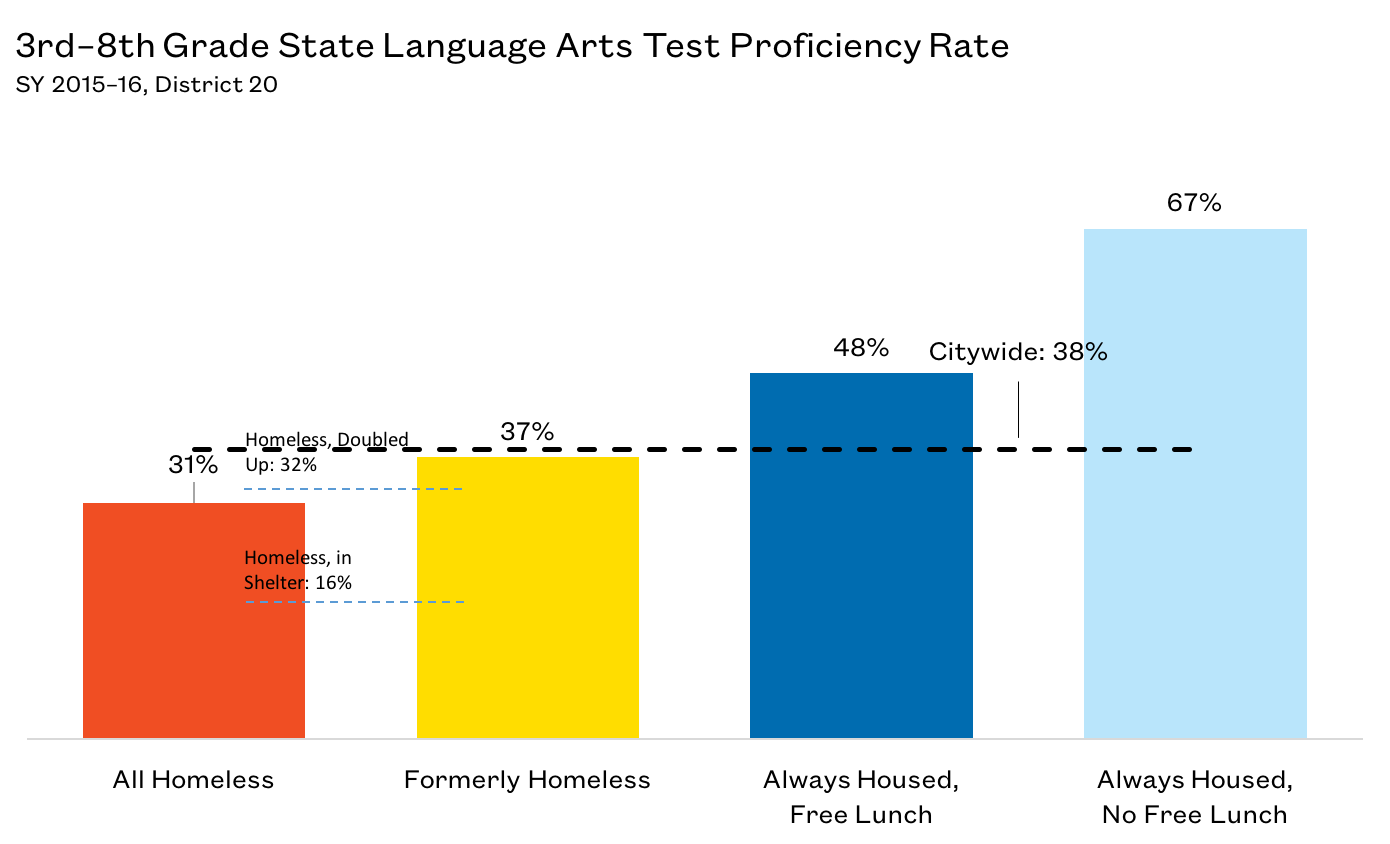 Source: New York City Department of Education, unpublished data tabulated by the Institute for Children, Poverty, and Homelessness, SY 2015–16.
Providing Support and Identifying Opportunities
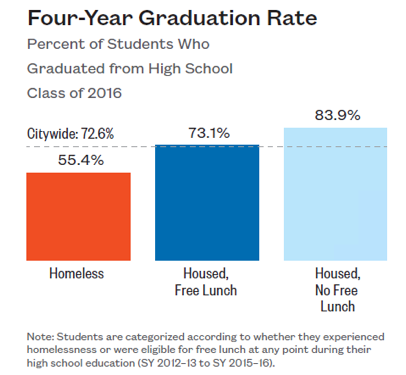 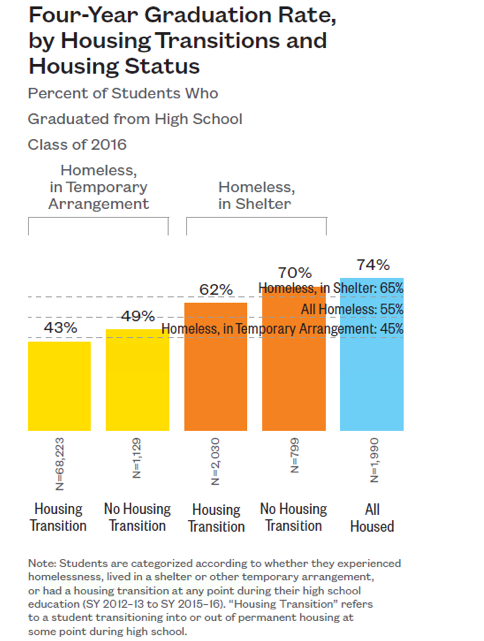 Citywide, graduation rates for homeless students living in shelter during all of high school were similar to those of low-income housed students.

How can supports be extended to students who are homeless and living outside of shelters?
Source: New York City Department of Education, unpublished data tabulated by the Institute for Children, Poverty, and Homelessness, SY 2015–16.
Dropout Rates for Homeless Students in District 20
The four-year dropout rate for New York City improved slightly from 9.0% for the class of 2015 to 8.5% for the class of 2016, but the achievement gap persisted.

The dropout rate in District 20 among homeless students was over two times the citywide rate.
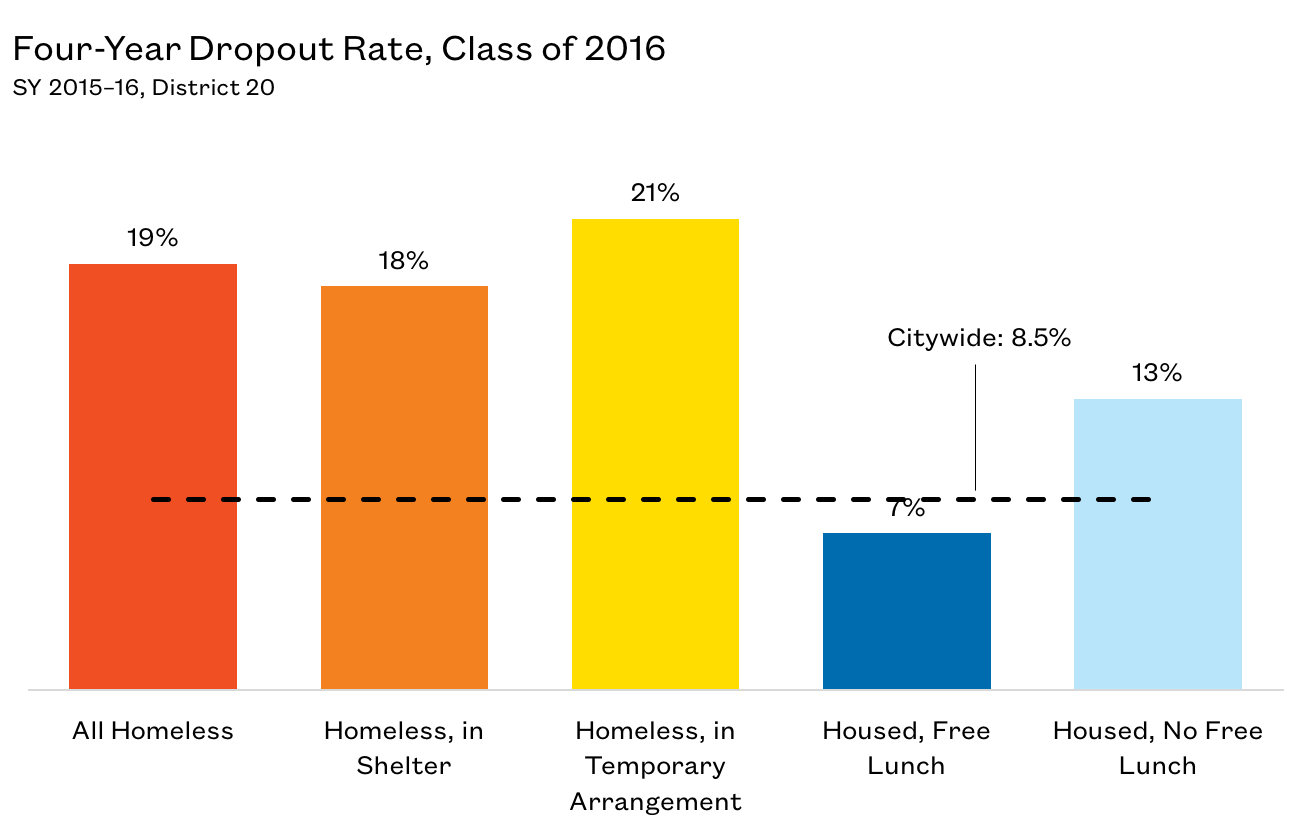 Source: New York City Department of Education, unpublished data tabulated by the Institute for Children, Poverty, and Homelessness, SY 2015–16.
Graduation Rates for Homeless Students in District 20
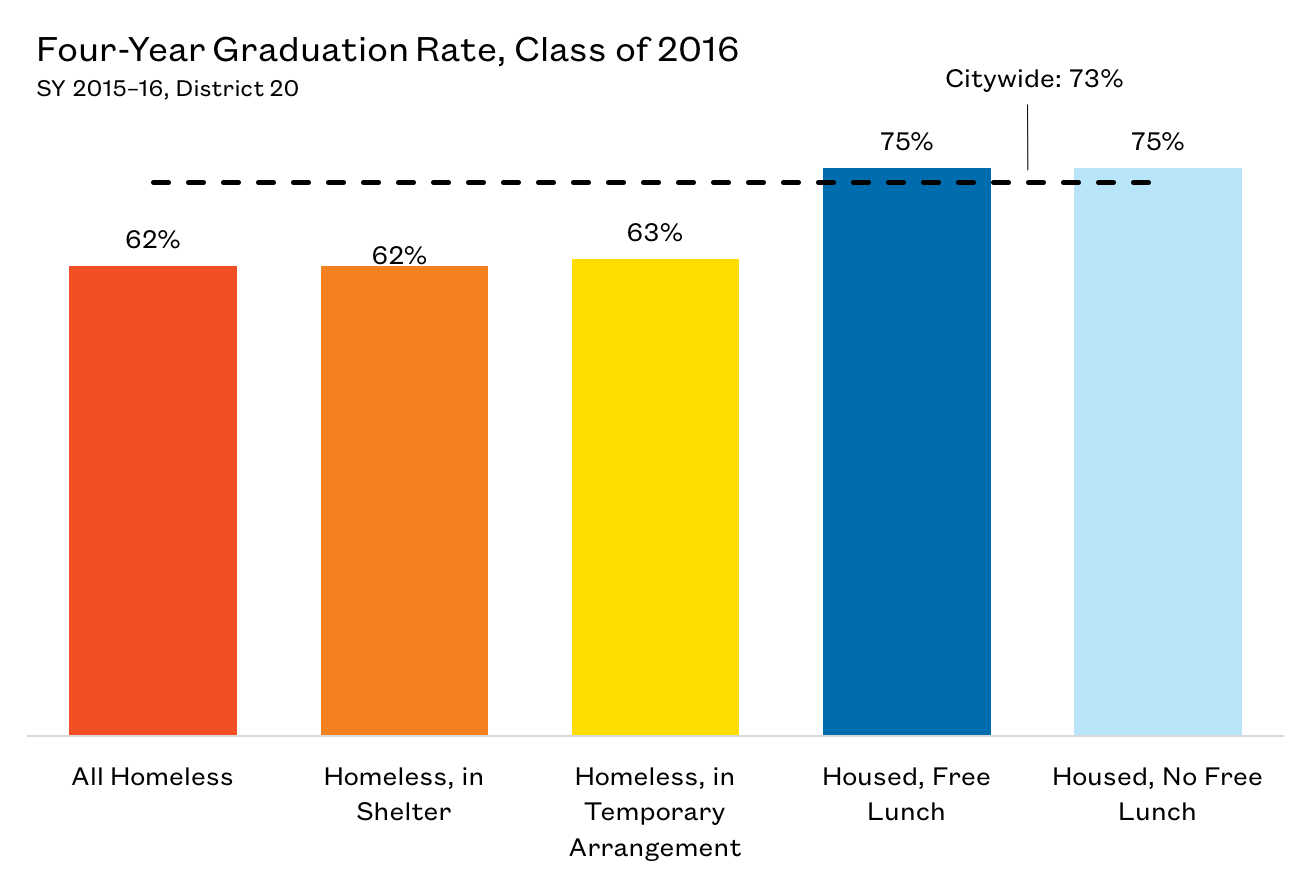 On average, 73% of New York City high school students graduate within four years. 

The graduation rate for homeless students in District 20 was 62%.
Source: New York City Department of Education, unpublished data tabulated by the Institute for Children, Poverty, and Homelessness, SY 2015–16.
Policy Considerations
Identifying students who are homeless is the first step to ensuring these students receive adequate supports. 

School staff should continue to proactively connect and collaborate with parents as well as shelter staff to address the issues of chronic absenteeism and high school dropouts among homeless students. 

Ensure school staff are knowledgeable about the various community resources and can effectively direct families to appropriate services (i.e., community health centers, housing assistance, after-school enrichment programs, etc.).
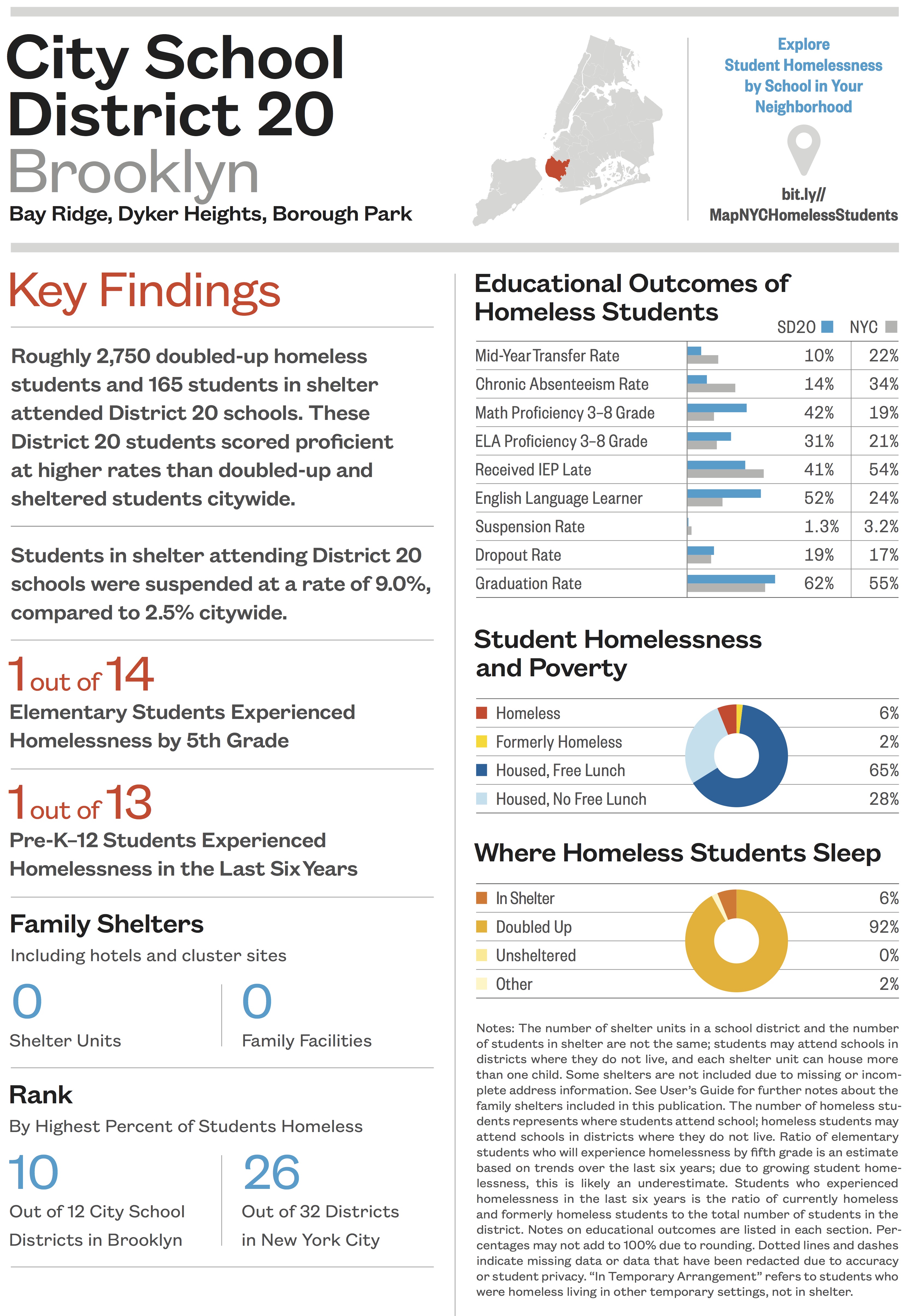 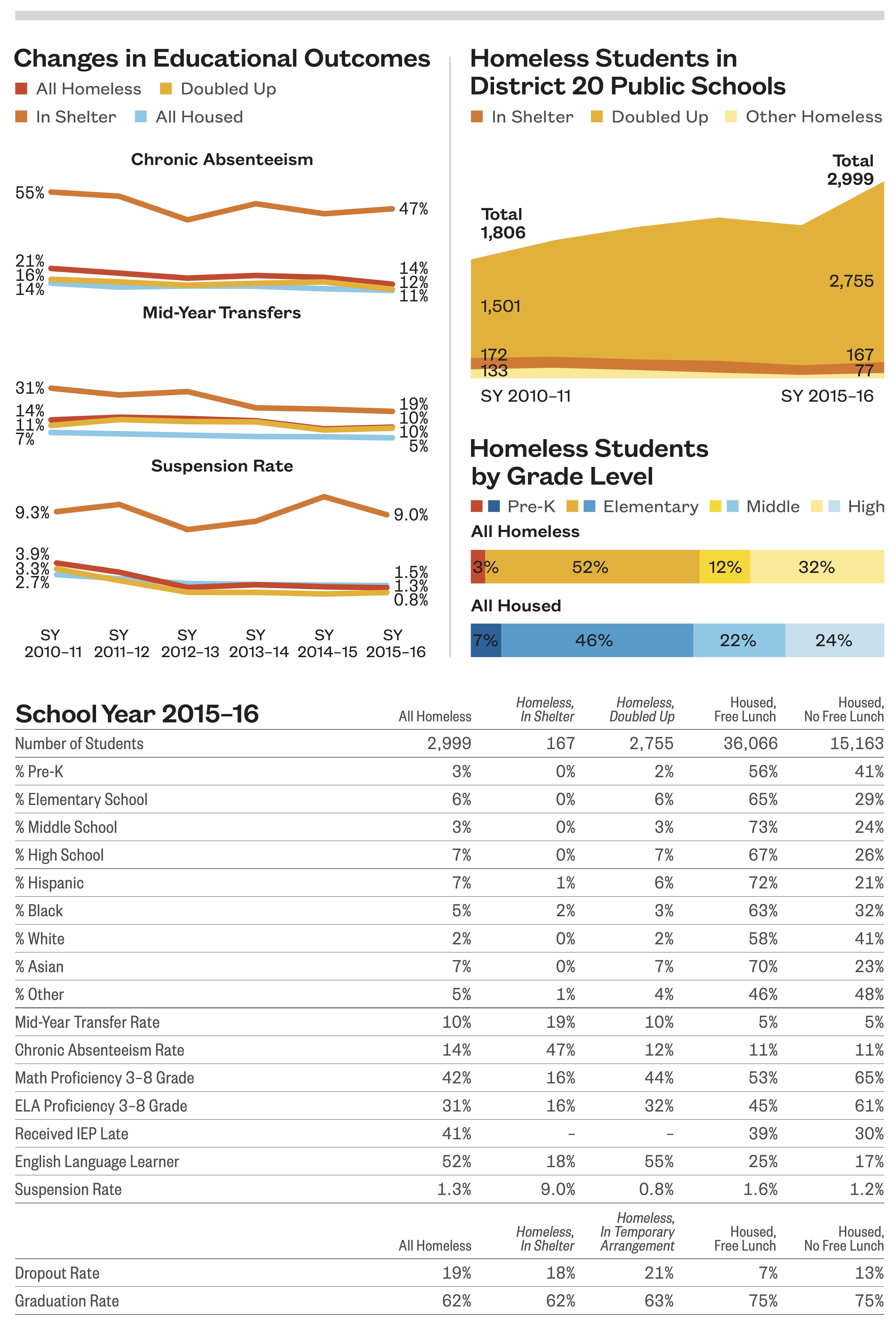 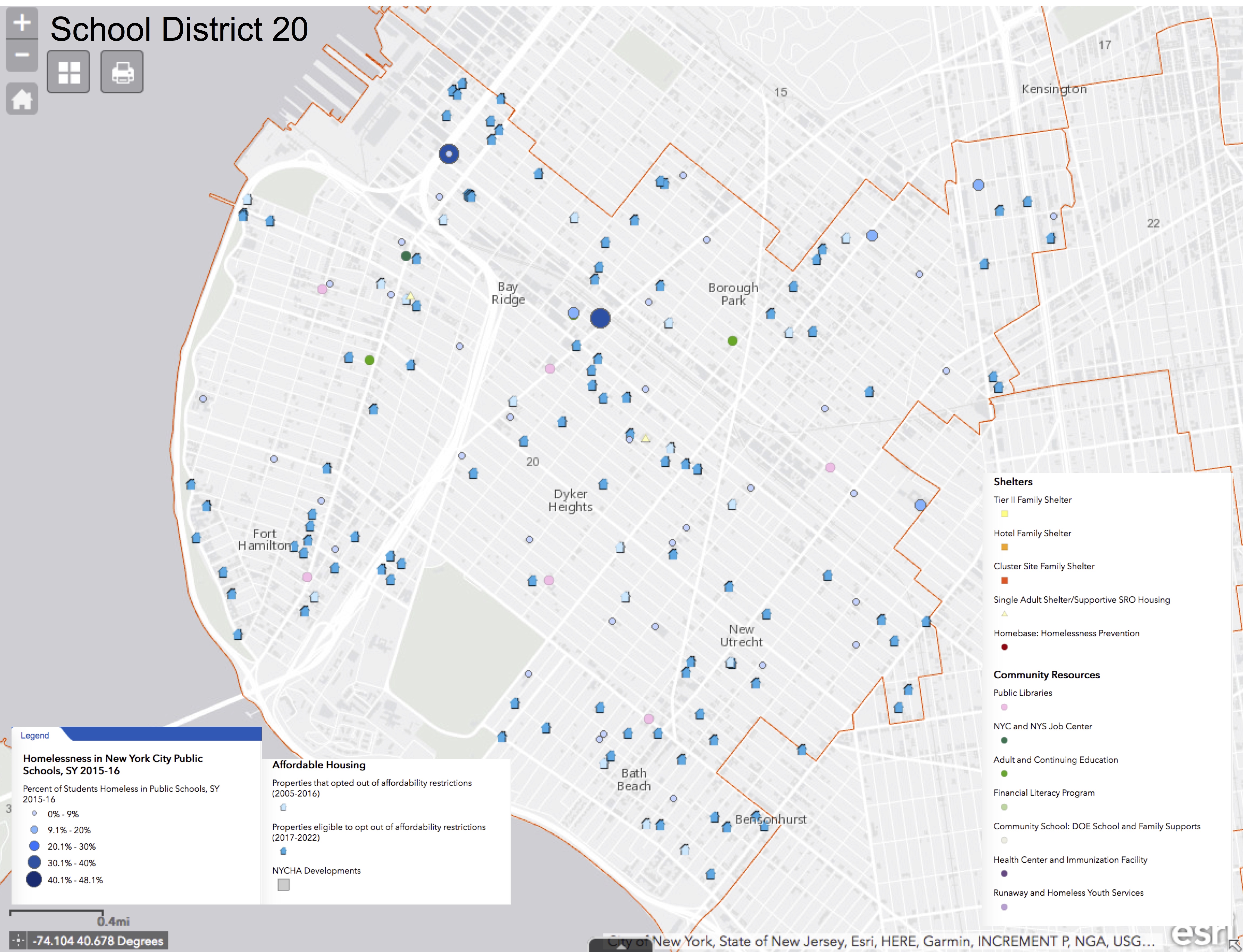 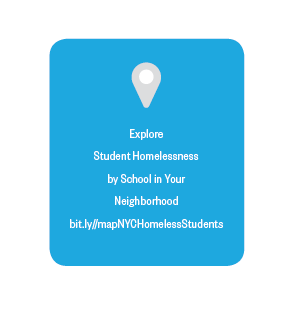 Thank You!
media@ICPHusa.org212.358.8086To download copies of our publications:http://www.ICPHusa.org/publications/reports/
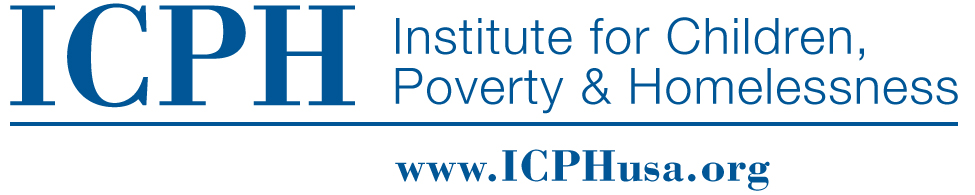